Chính xác
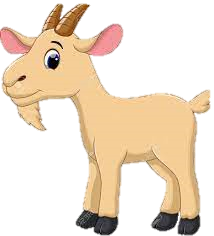 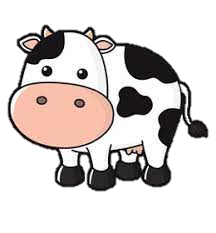 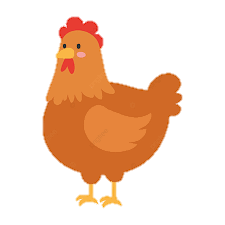 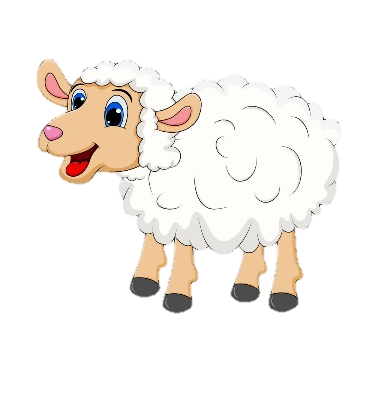 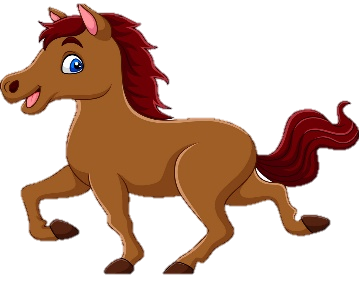 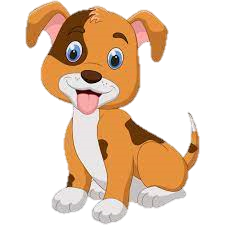 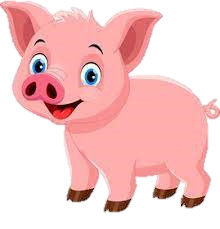 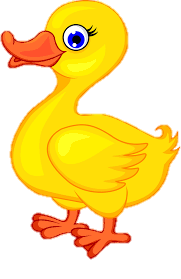 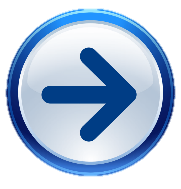 Một
Hai
Ba
Bốn
Năm
Chín
Mười
Bảy
Sáu
Tám
Tuyệt vời!
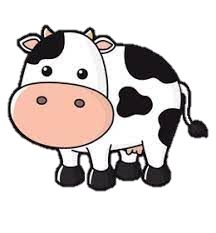 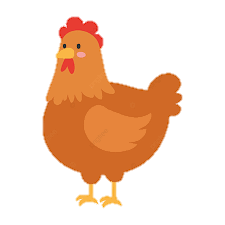 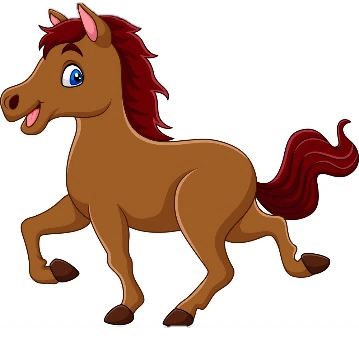 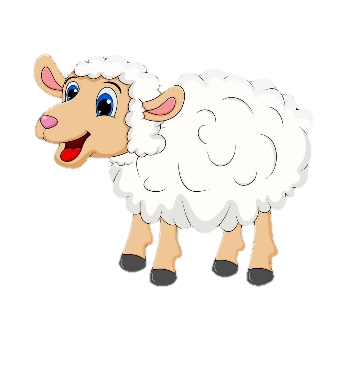 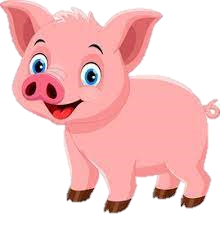 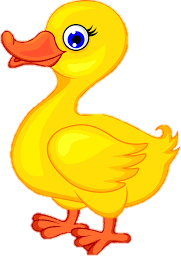 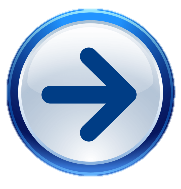 Một
Hai
Ba
Bốn
Năm
Tám
Bảy
Sáu
Mười
Chín
Xuất sắc!
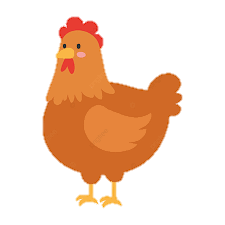 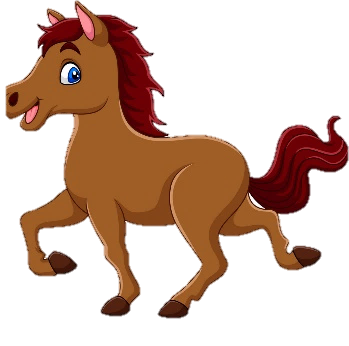 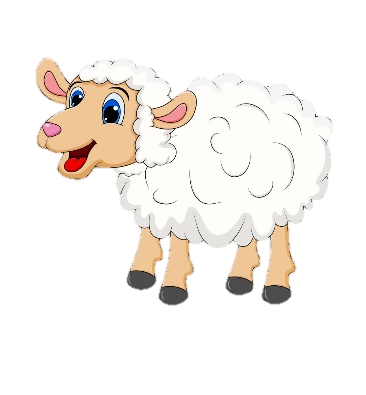 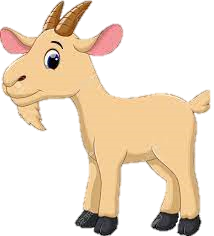 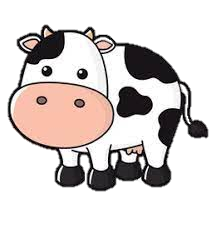 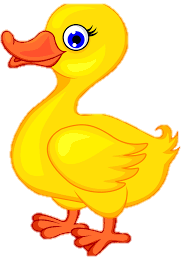 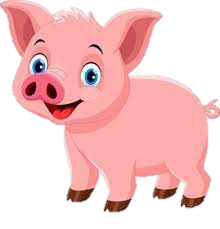 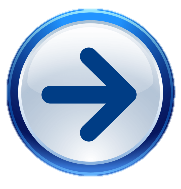 Một
Hai
Ba
Bốn
Năm
Bảy
Sáu
Tám
Chín
Mười
Giỏi quá!
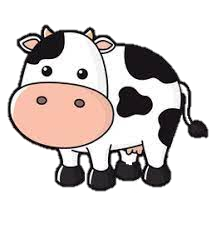 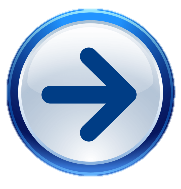 Một
Hai
Ba
Bốn
Năm
Mười
Tám
Bảy
Sáu
Chín
Tuyệt vời!
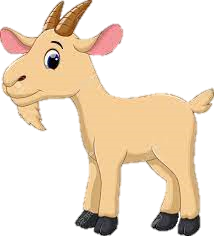 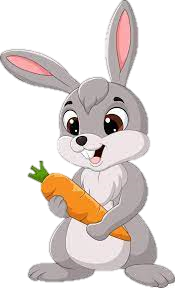 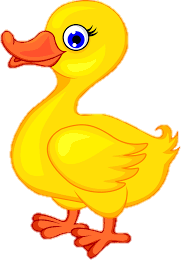 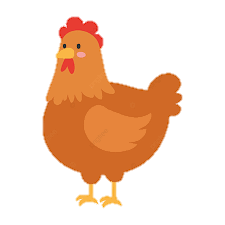 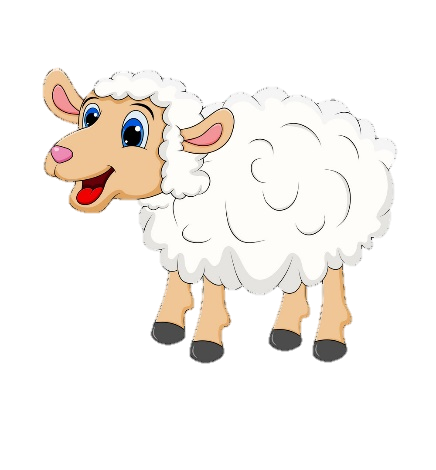 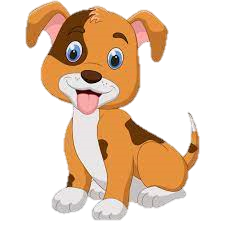 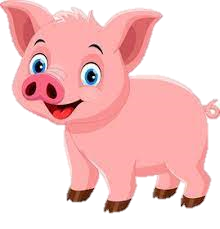 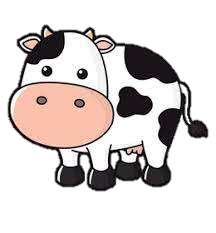 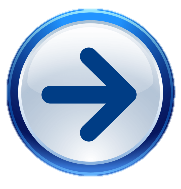 Một
Hai
Ba
Bốn
Năm
Chín
Bảy
Sáu
Tám
Mười